Sept.  25, 2018
Collect PDN from green basket or Coach at the door.
Collect Textbook From Cart
Sharpen Pencil
Sit in assigned seat
Complete PDN on own
TEK 6.5C
identify the formation of a new substance by using the evidence of a possible chemical change such as production of a gas, change in temperature, production of a precipitate, or color change.
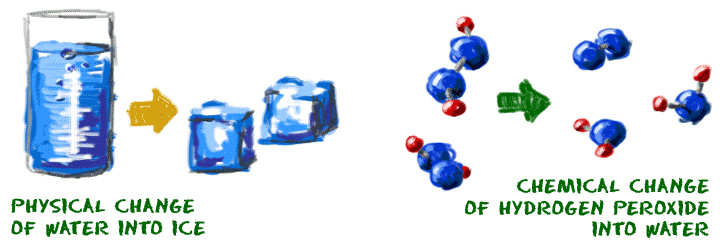 LO:
Students will investigate the difference between a chemical and physical change and determine  what evidence proves which type of change has happened through a demo and/or card sort activity.
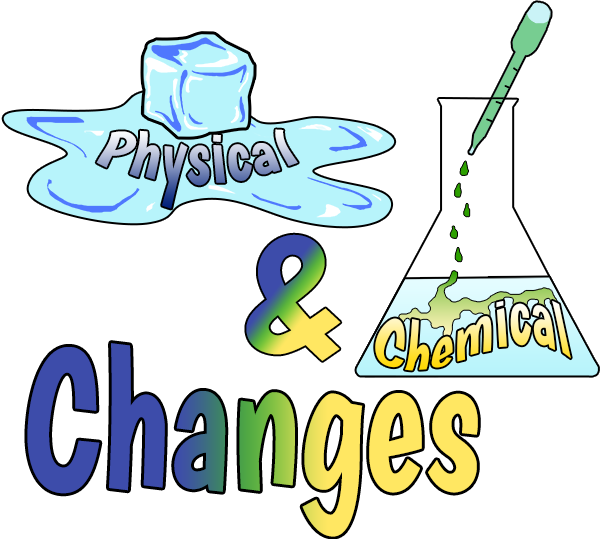 DOL:
Students will answer 5/5 questions over physical vs’ chemical changes and evidence of a change  with 80% accuracy or higher.
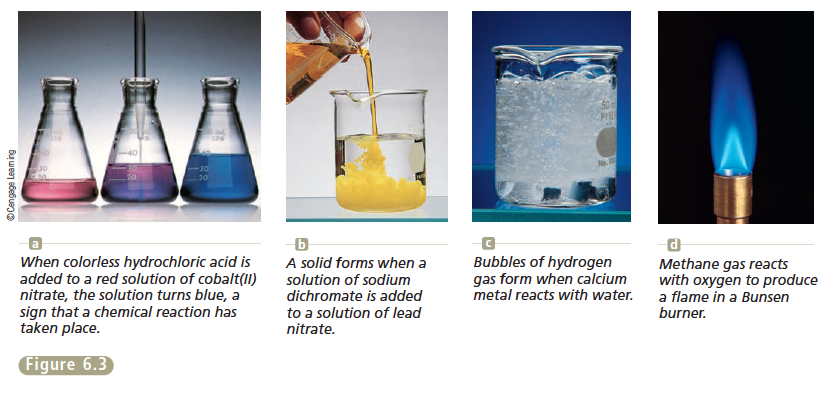 Review Engage Demo
Take out journal, open to page 8
Review evidence written on demo
Did you just observe a chemical or physical change?  What did you observe that told you it was a chemical or physical change? Describe in detail.
Explore/Explain Video Clips
Moo Moo Math Chemical Vs’ Physical Changes
https://www.youtube.com/watch?v=yIJ2qnUOOwQ
Evidence of a chemical change
https://www.youtube.com/watch?v=cZMkqagL8Ps
Crash Course: Chemical Reactions (4mins)
https://www.youtube.com/watch?v=37pir0ej_SE
Bill Nye Chemical Reactions (4 mins)
https://www.youtube.com/watch?v=JSiBSSFKRwE
Good Thinking… Chemical Reactions in Action (10 mins) 
(How atoms are changed during a chemical change)
https://www.youtube.com/watch?v=5iowJs6MryI
Explain/Explore Cont. Card Sort
1.Teacher will explain / model card sort procedure
2. Teacher will explain / model how information collected from card sort will assist with completing flash cards
3. Students will complete card sort in small groups (teacher choice)
4. Students will complete vocabulary flash cards using information gathered from video / card sort.
How to Set Up Card Sort...
1)1 Take out the 4 Headings Cards
2)Use the long skinny strip as a guide how to set up Heading Cards
3)Find all Evidence Cards and place them doing down (   ) in the first column, use these as your guide for completing the next three columns
4) The second column is the Clue Column (words to help you remember the evidence order)
5) The third column is the Example Column
6)The fourth column is the Description Column (has the picture)
Evidence / Clue / Example / Description
Website links / Sites to Assist
TEK 8.5 / 6.5C Information
https://www.weebly.com/weebly/images/file_icons/pdf.png
How to complete Flash Card….
Front Side of Flash Card
Vocabulary Word
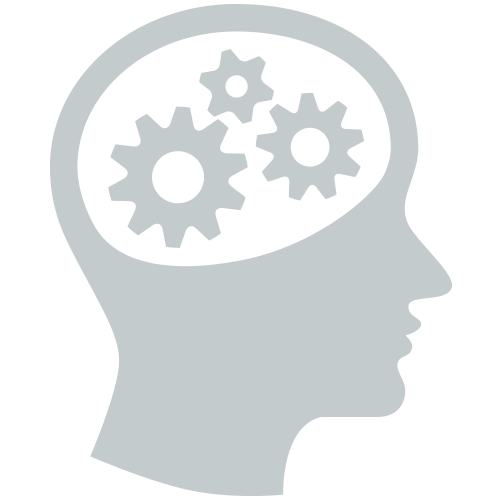 Picture to Illustrate
Back Side of Flash Card….
Definition of Vocabulary Word
Flash Card Race Study Game
Shuffle all cards
Form a stack with the cards , the picture and word side faces up in the stack and the definition side faces down in the stack
Place the stack in the middle of the table
First person picks up first card off the stack and does NOT allow the other players to see the definition
Person shows the picture / word side to other player
The other player says the definition of the word, it does not have to be word for word but it needs to be on topic
If the other player guesses the definition correctly they get to keep the card but it they guess wrong the card holder reads the definition allowed and puts the card back at the bottom of the stack
Now the person who was guessing the definition now takes next card off the stack and steps 5-7 are repeated
Play continues till teacher stops game or there are not longer any cards left in the pile
The person with the most cards wins.
Name: __________ Teacher: ____ Per: __ Date: __/__/____
DOL: Chemical Vs’ Physical Changes
Which of the following is a physical change?
A: Burning	B: Rusting	C: Freezing	D: Oxidation
 
2. Which of the following is an example of chemical change?
 A. Filling up a balloon with hot air.
 B. Taking a glass of water and freezing it by placing it in the freezer. 
C. A plant collecting sunlight and turning it into food. 
D. Your dog ripping up your homework.
Please Turn Over
3. When a new substance is formed with different properties than the original substance it is called a
 A.. Chemical change      B: Physical Change
 C: Freezing		     D: Boiling

4. Which is not a clue that could indicate a chemical change?
 A. Change in color      B. Change in shape 
C. Change in energy   D. Change in odor 

5. Chemical changes result in new substances, physical changes do not.  Which process is an example of a chemical change?
A: baking a cake		B: Chopping a tree
C:  Heating a cup of tea	D: Drying clothes in the dryer